Методологический принцип Религиозной философии постмодернизма
Подготовил: Волощенко А.С.

Научный руководитель: Лаврикова Н.И.
1
Постмодернизм
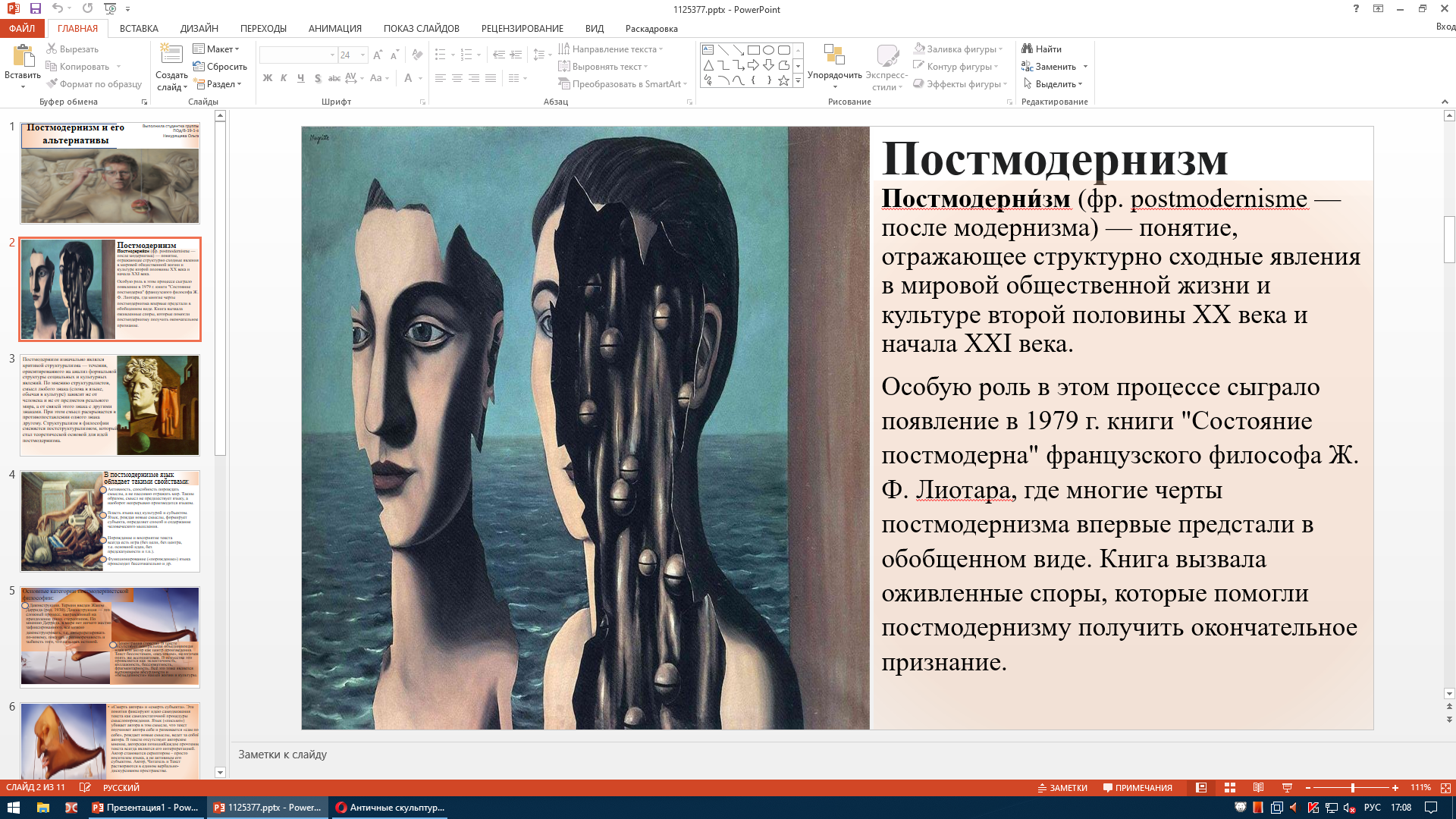 Постмодерни́зм (фр. postmodernisme — после модернизма) — понятие, отражающее структурно сходные явления в мировой общественной жизни и культуре второй половины XX века и начала XXI века.
Особую роль в этом процессе сыграло появление в 1979 г. книги "Состояние постмодерна" французского философа Ж. Ф. Лиотара, где многие черты постмодернизма впервые предстали в обобщенном виде. Книга вызвала оживленные споры, которые помогли постмодернизму получить окончательное признание.
2
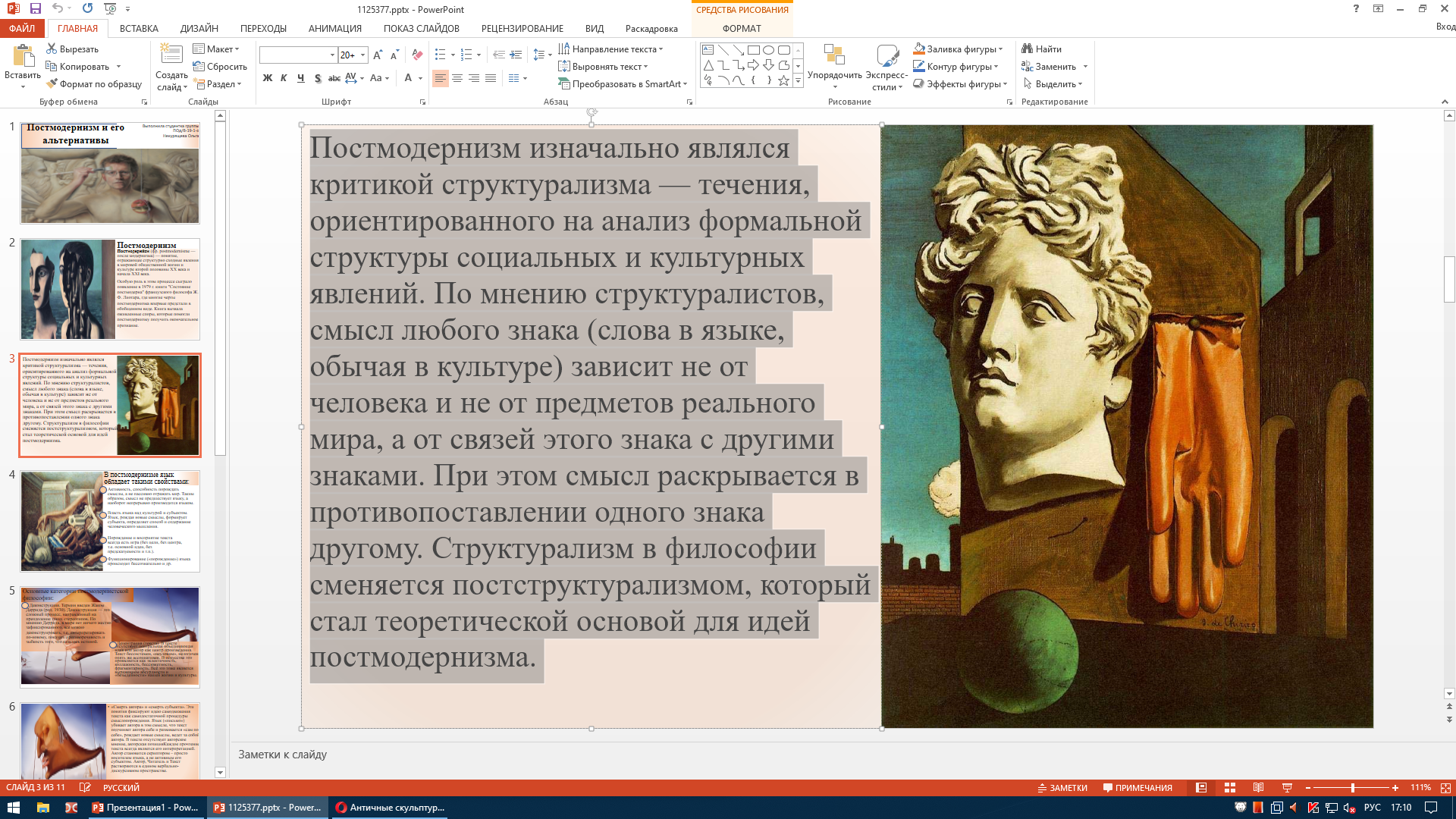 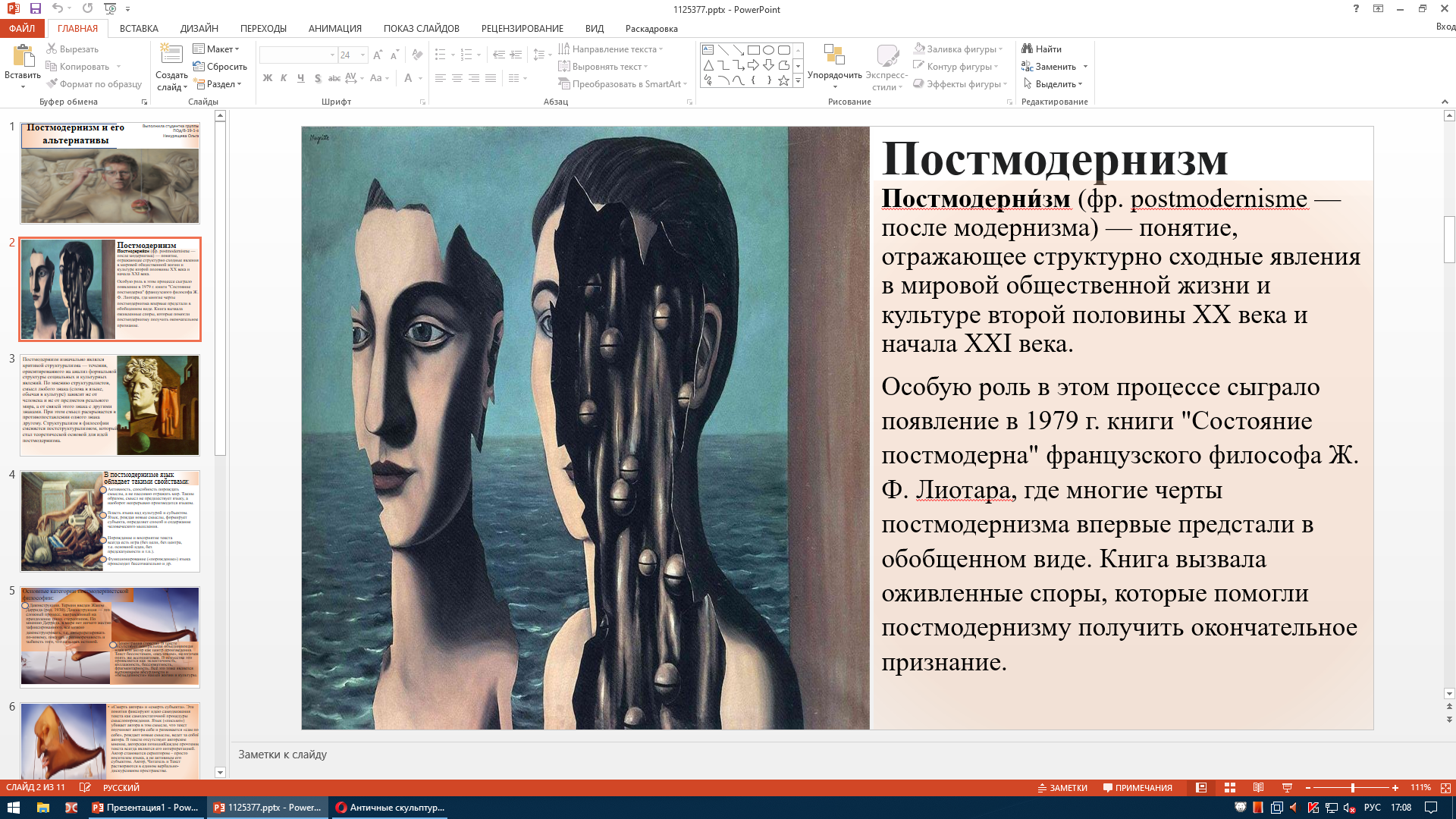 Постмодернизм изначально являлся критикой структурализма — течения, ориентированного на анализ формальной структуры социальных и культурных явлений. По мнению структуралистов, смысл любого знака (слова в языке, обычая в культуре) зависит не от человека и не от предметов реального мира, а от связей этого знака с другими знаками. При этом смысл раскрывается в противопоставлении одного знака другому. Структурализм в философии сменяется постструктурализмом, который стал теоретической основой для идей постмодернизма.
3
В постмодернизме язык обладает такими свойствами:
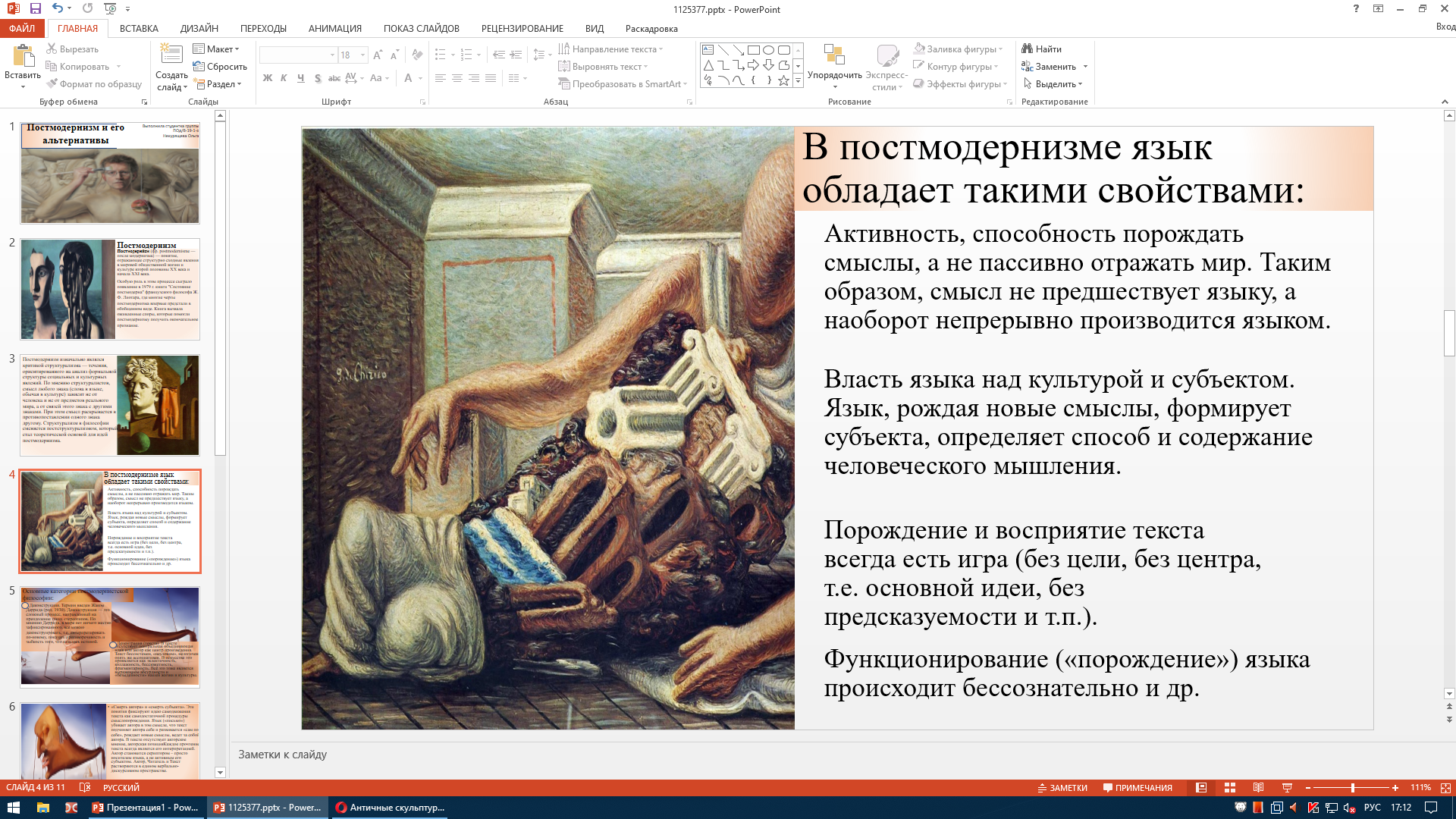 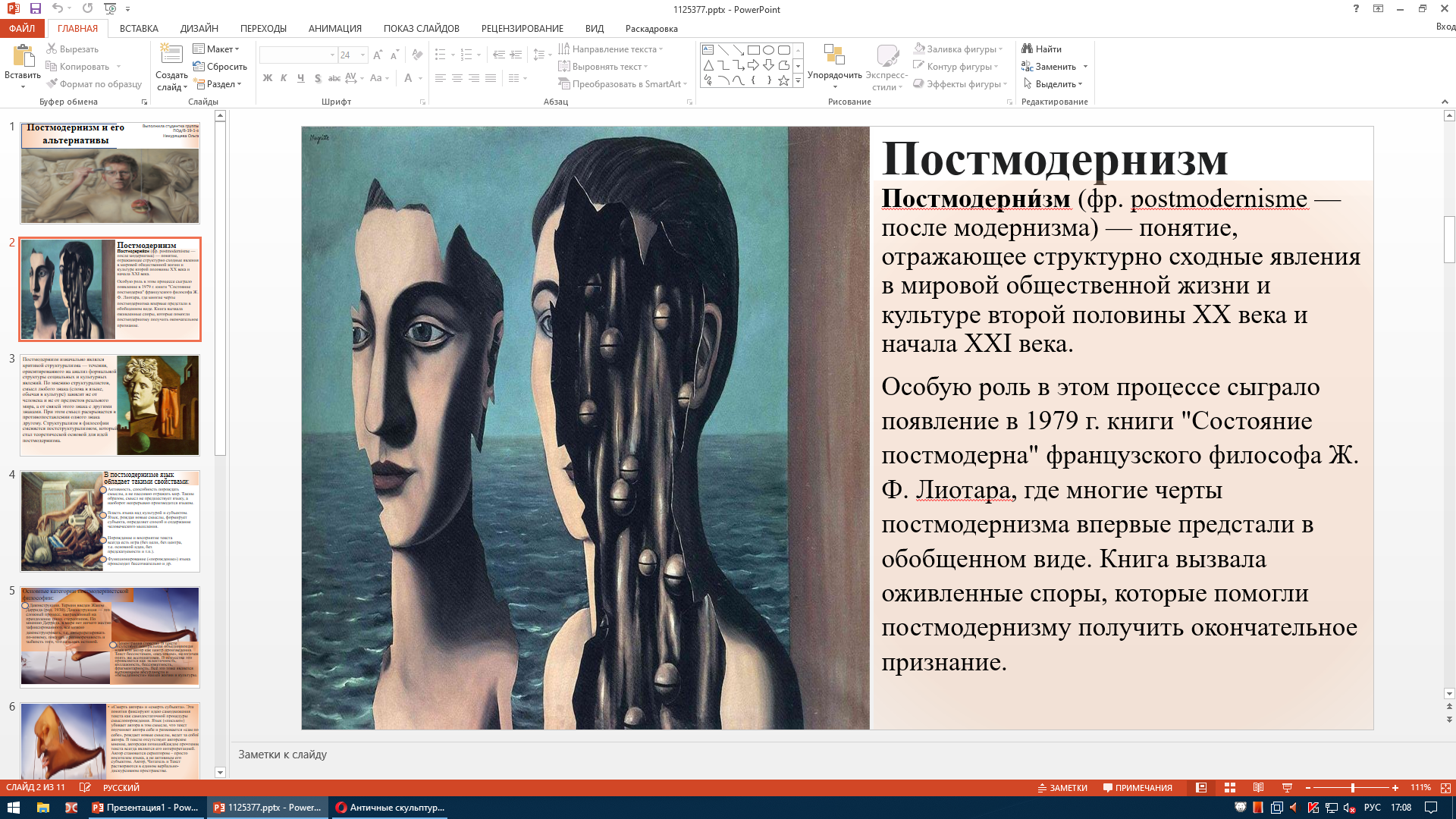 Активность, способность порождать смыслы, а не пассивно отражать мир. Таким образом, смысл не предшествует языку, а наоборот непрерывно производится языком.
Власть языка над культурой и субъектом. Язык, рождая новые смыслы, формирует субъекта, определяет способ и содержание человеческого мышления.
Порождение и восприятие текста всегда есть игра (без цели, без центра, т.е. основной идеи, без предсказуемости и т.п.).
Функционирование («порождение») языка происходит бессознательно и др.
4
Основные категории постмодернистской философии:
Деконструкция. Термин введен Жаком Деррида (род. 1930). Деконструкция — это сложный процесс, направленный на преодоление таких стереотипов. По мнению Деррида, в мире нет ничего жестко зафиксированного, все можно деконструировать, т.е. интерпретировать по-новому, показать противоречивость и зыбкость того, что казалось истиной.
Децентрация (текста). В тексте отсутствует центральная объединяющая идея или автор как центр произведения. Текст бессистемен, «неуловим», нелогичен, опять же ассоциативен. В искусстве это проявляется как эклектичность, коллажность, бессюжетность, фрагментарность. Всё это тоже является выражением абсурдности и «безыдейности» нашей жизни и культуры.
5
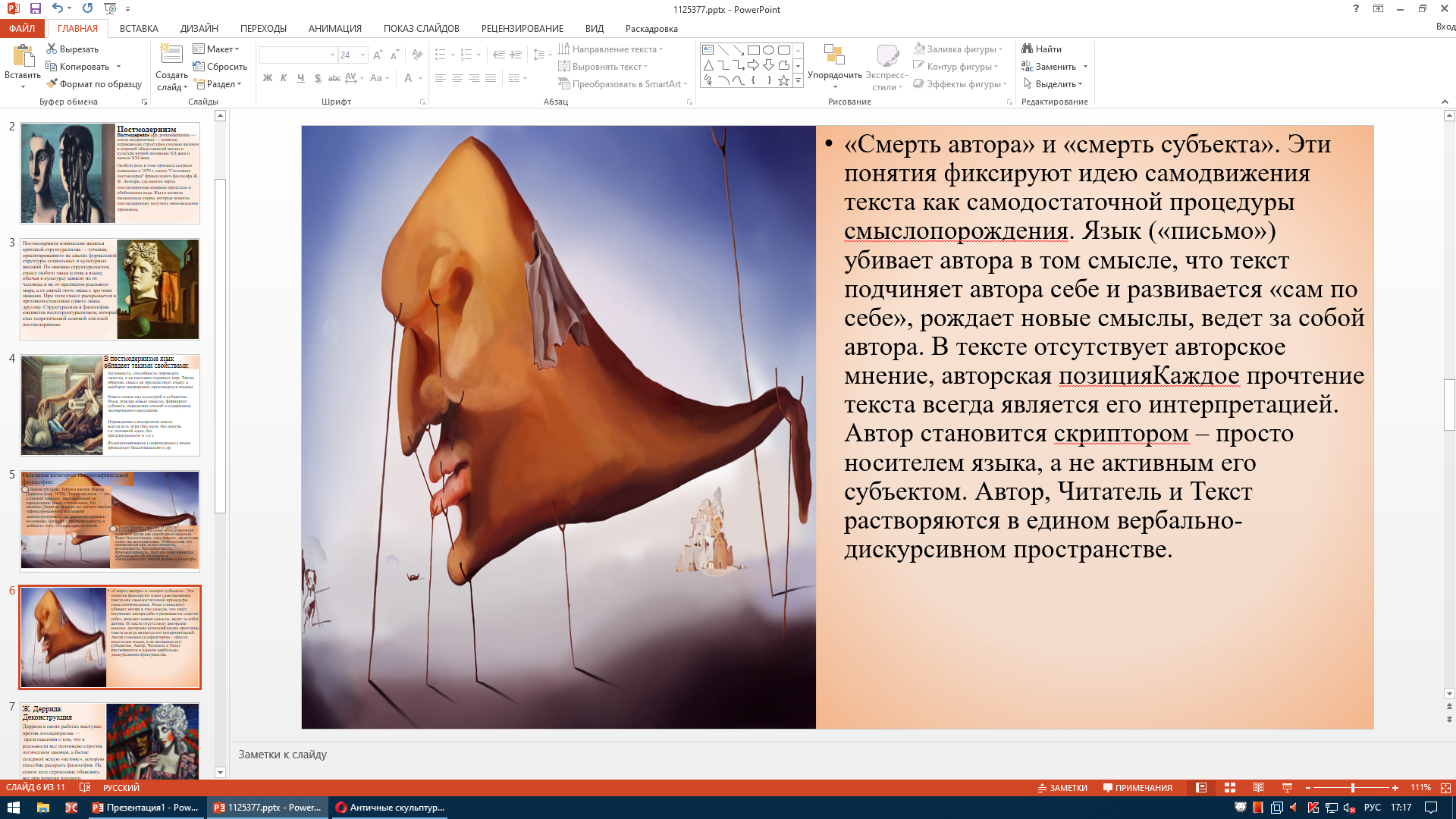 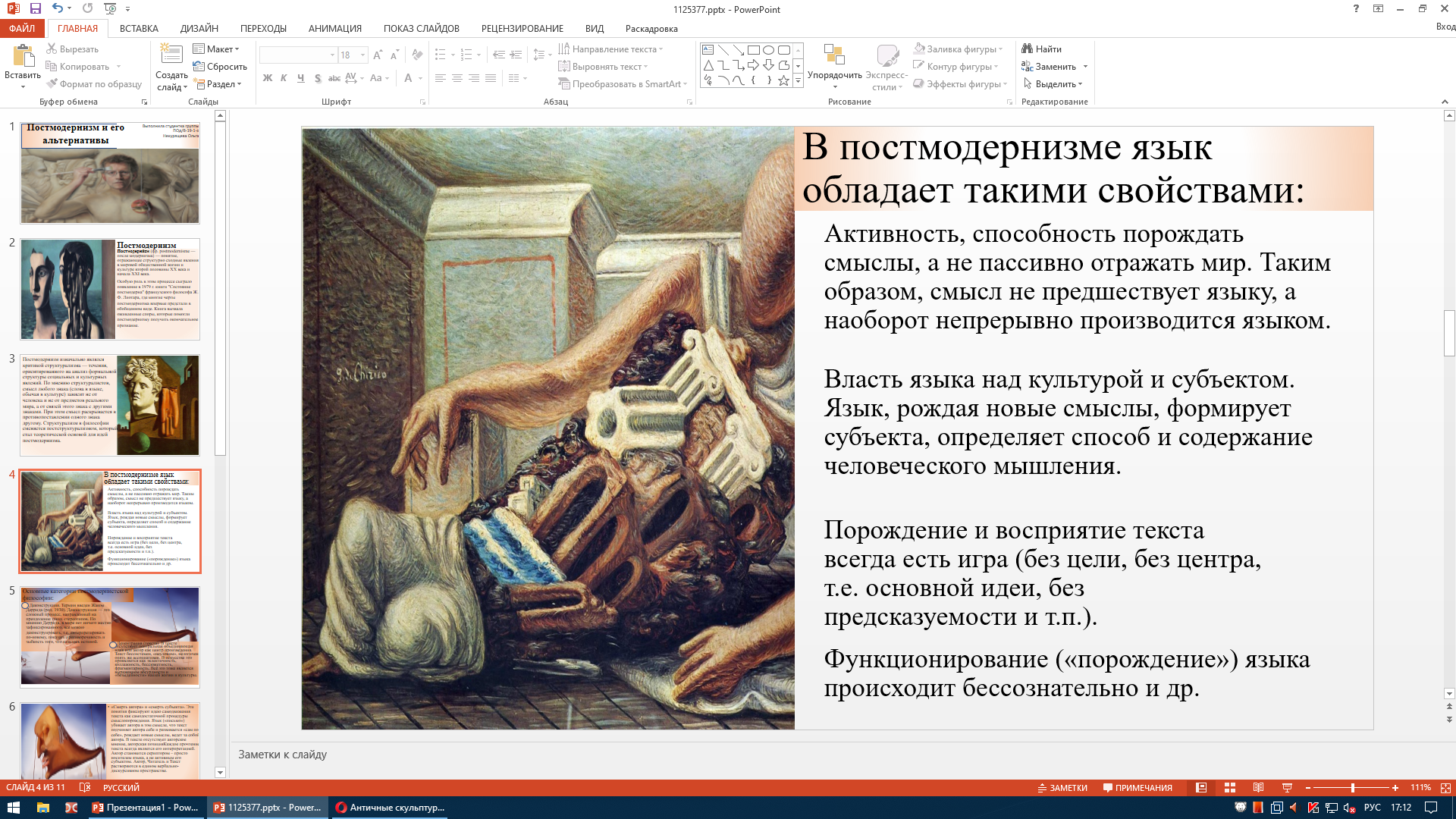 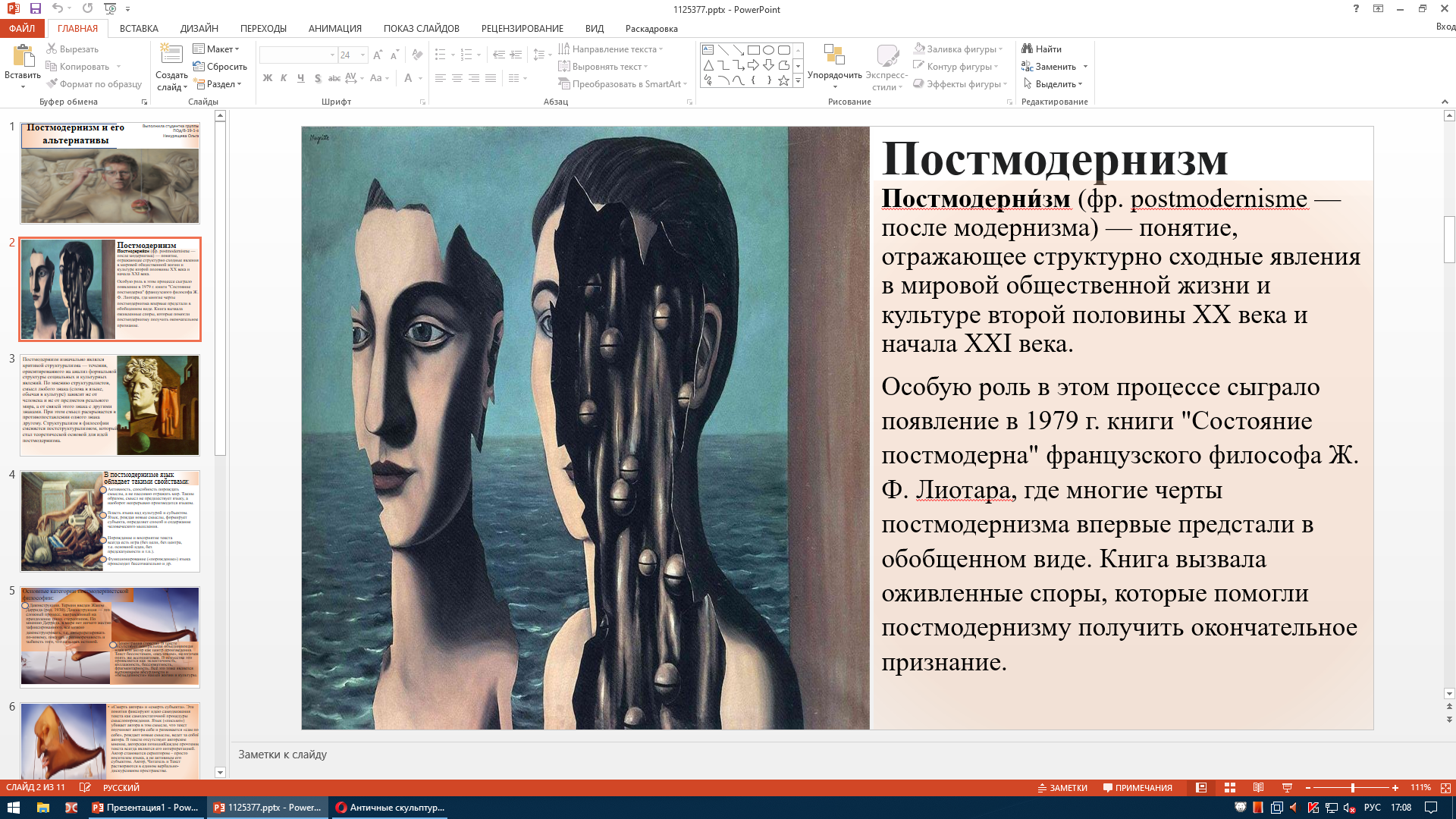 «Смерть автора» и «смерть субъекта». Эти понятия фиксируют идею самодвижения текста как самодостаточной процедуры смыслопорождения. Язык («письмо») убивает автора в том смысле, что текст подчиняет автора себе и развивается «сам по себе», рождает новые смыслы, ведет за собой автора. В тексте отсутствует авторское мнение, авторская позиция. Каждое прочтение текста всегда является его интерпретацией. Автор становится скриптором – просто носителем языка, а не активным его субъектом. Автор, Читатель и Текст растворяются в едином вербально-дискурсивном пространстве.
6
Ж. Деррида: Деконструкция
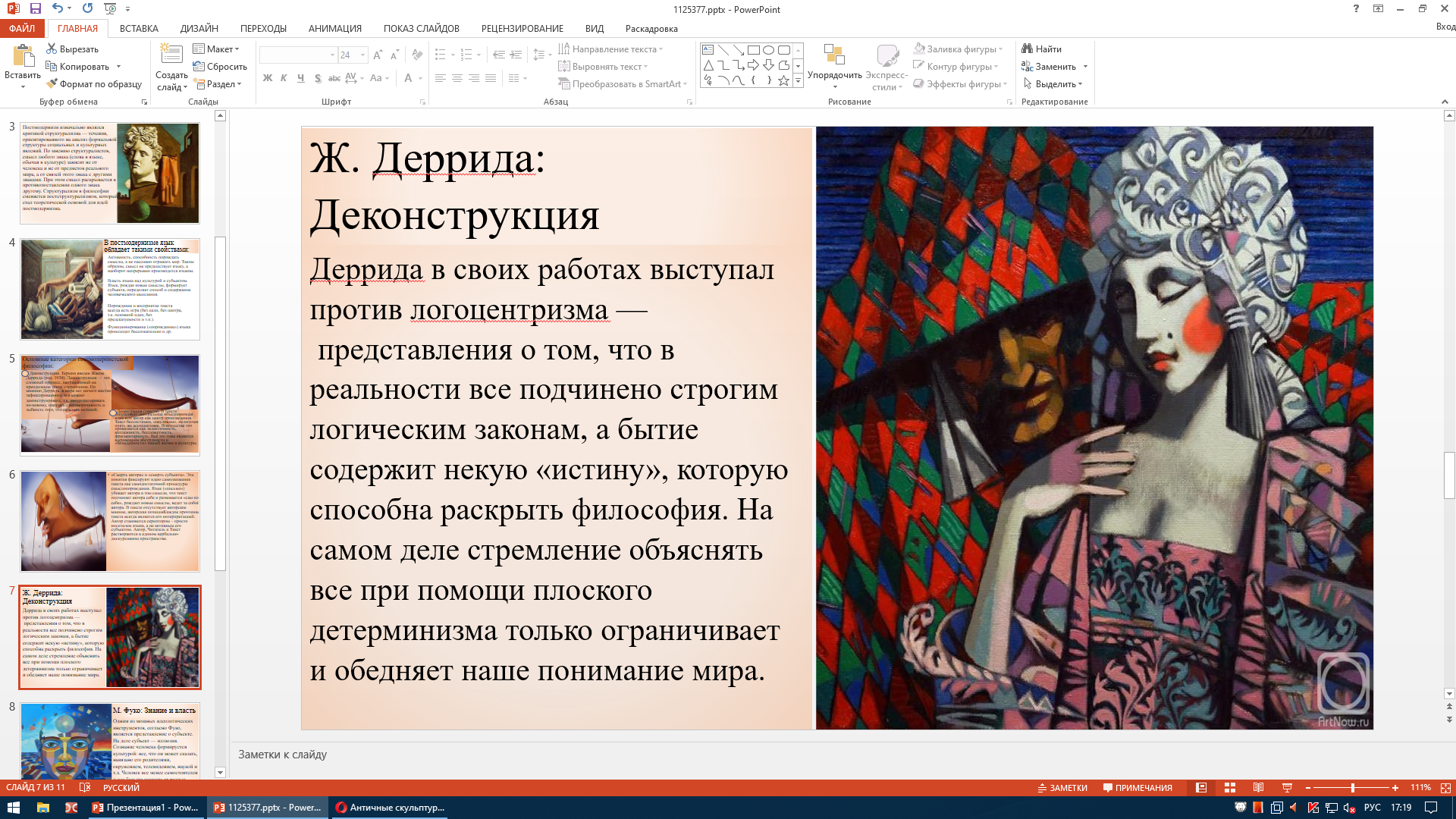 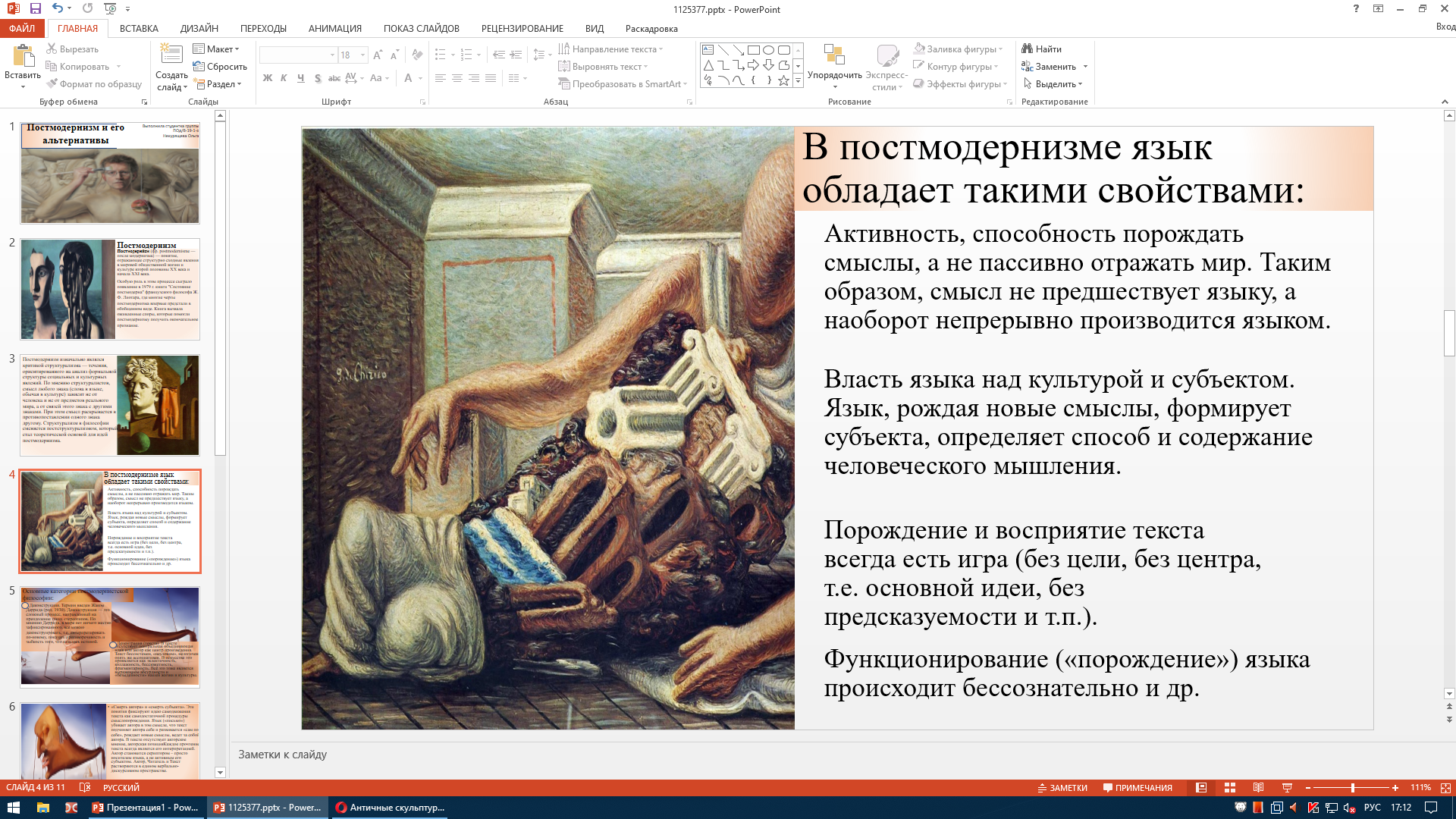 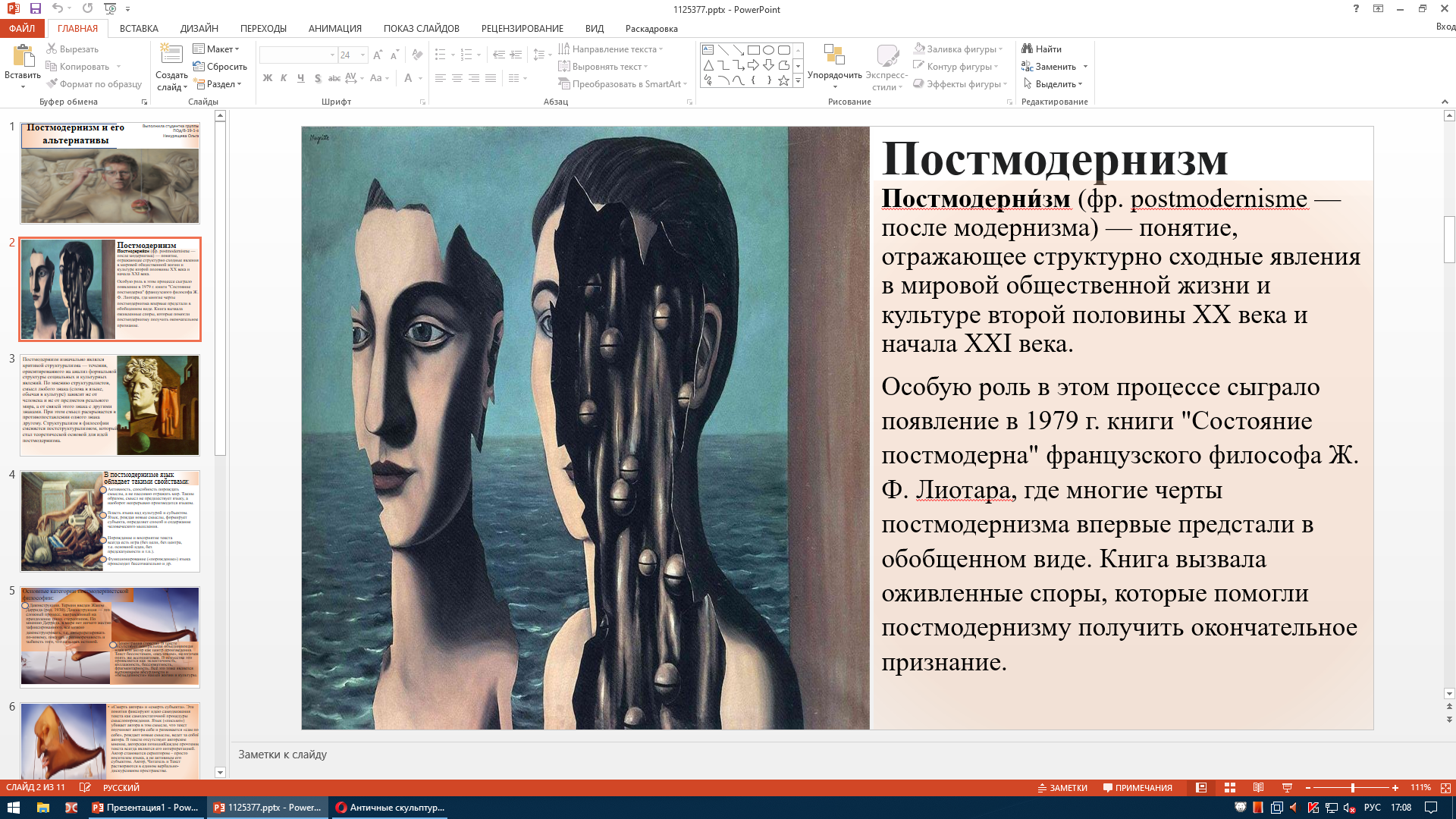 Деррида в своих работах выступал против логоцентризма — представления о том, что в реальности все подчинено строгим логическим законам, а бытие содержит некую «истину», которую способна раскрыть философия. На самом деле стремление объяснять все при помощи плоского детерминизма только ограничивает и обедняет наше понимание мира.
7
М. Фуко: Знание и власть
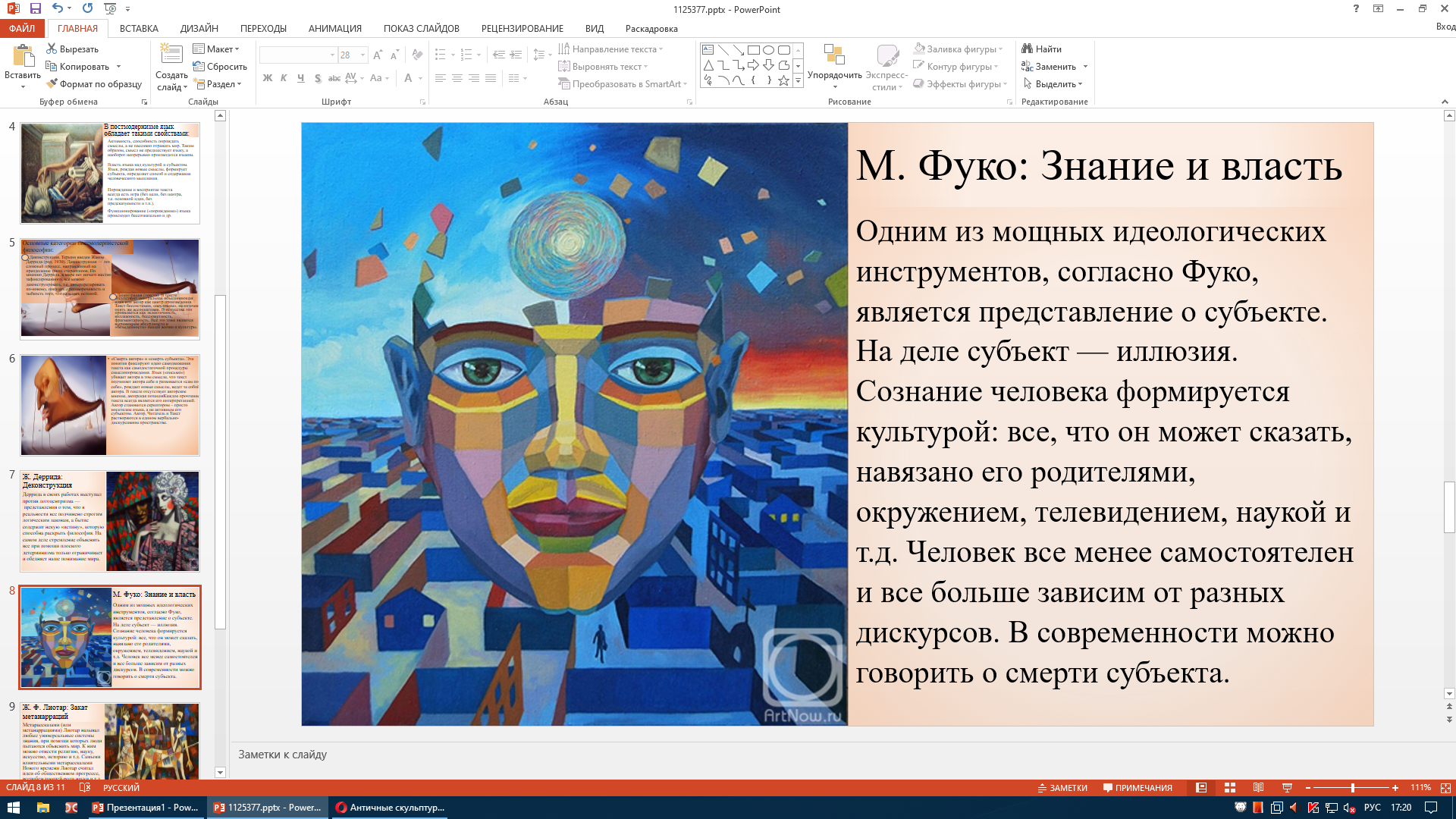 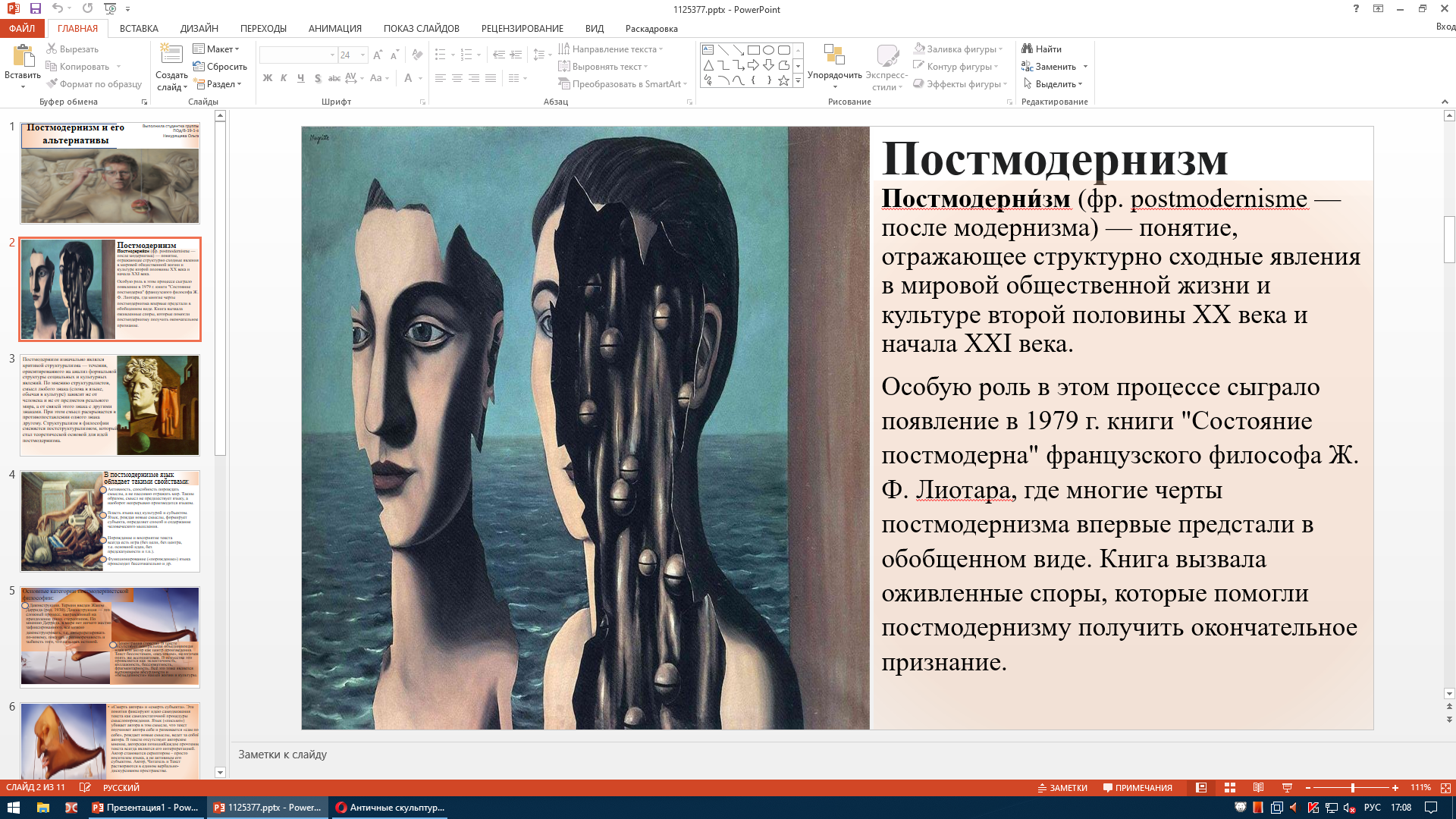 Одним из мощных идеологических инструментов, согласно Фуко, является представление о субъекте. На деле субъект — иллюзия. Сознание человека формируется культурой: все, что он может сказать, навязано его родителями, окружением, телевидением, наукой и т.д. Человек все менее самостоятелен и все больше зависим от разных дискурсов. В современности можно говорить о смерти субъекта.
8
Ж. Ф. Лиотар: Закат метанарраций
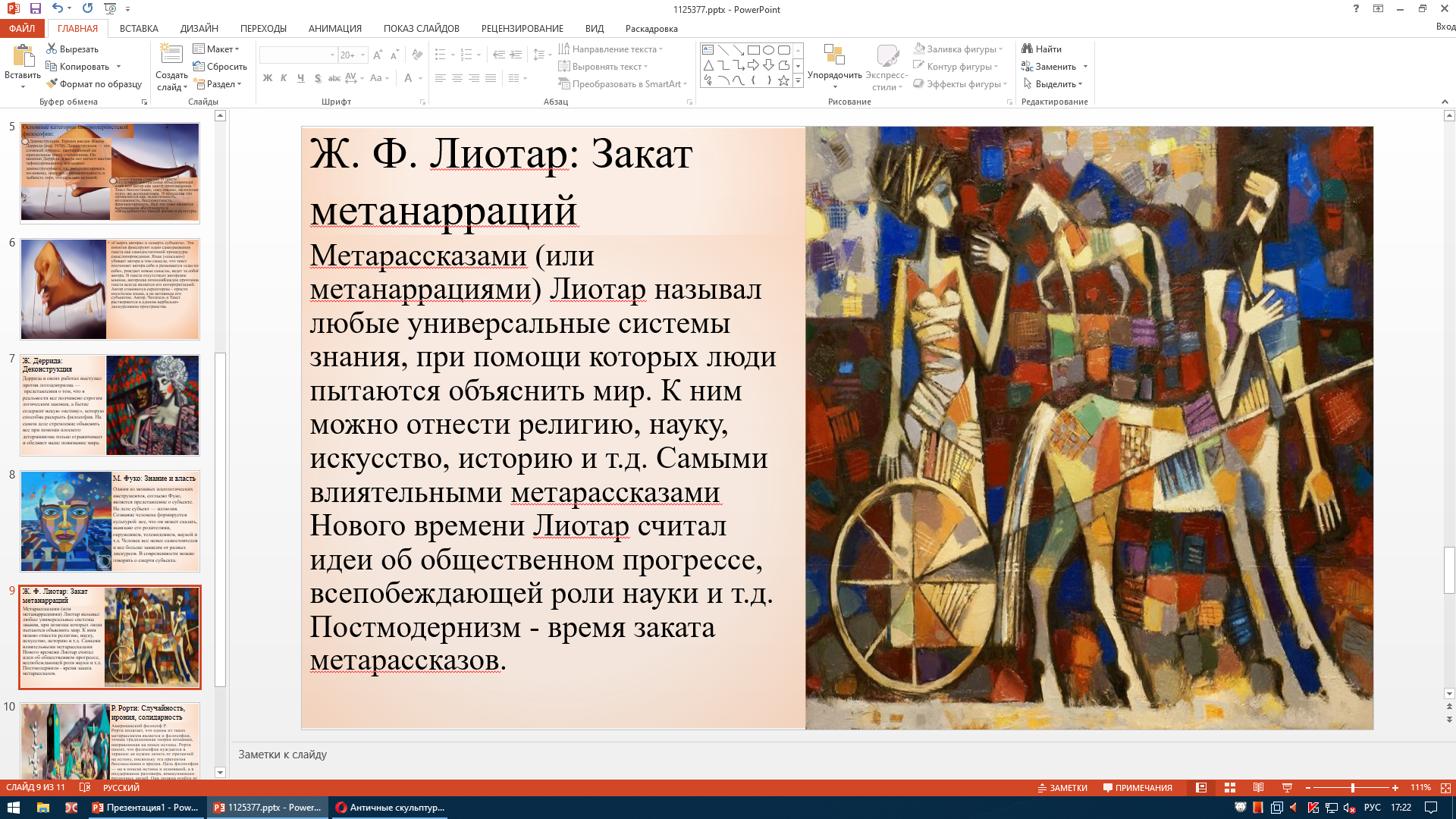 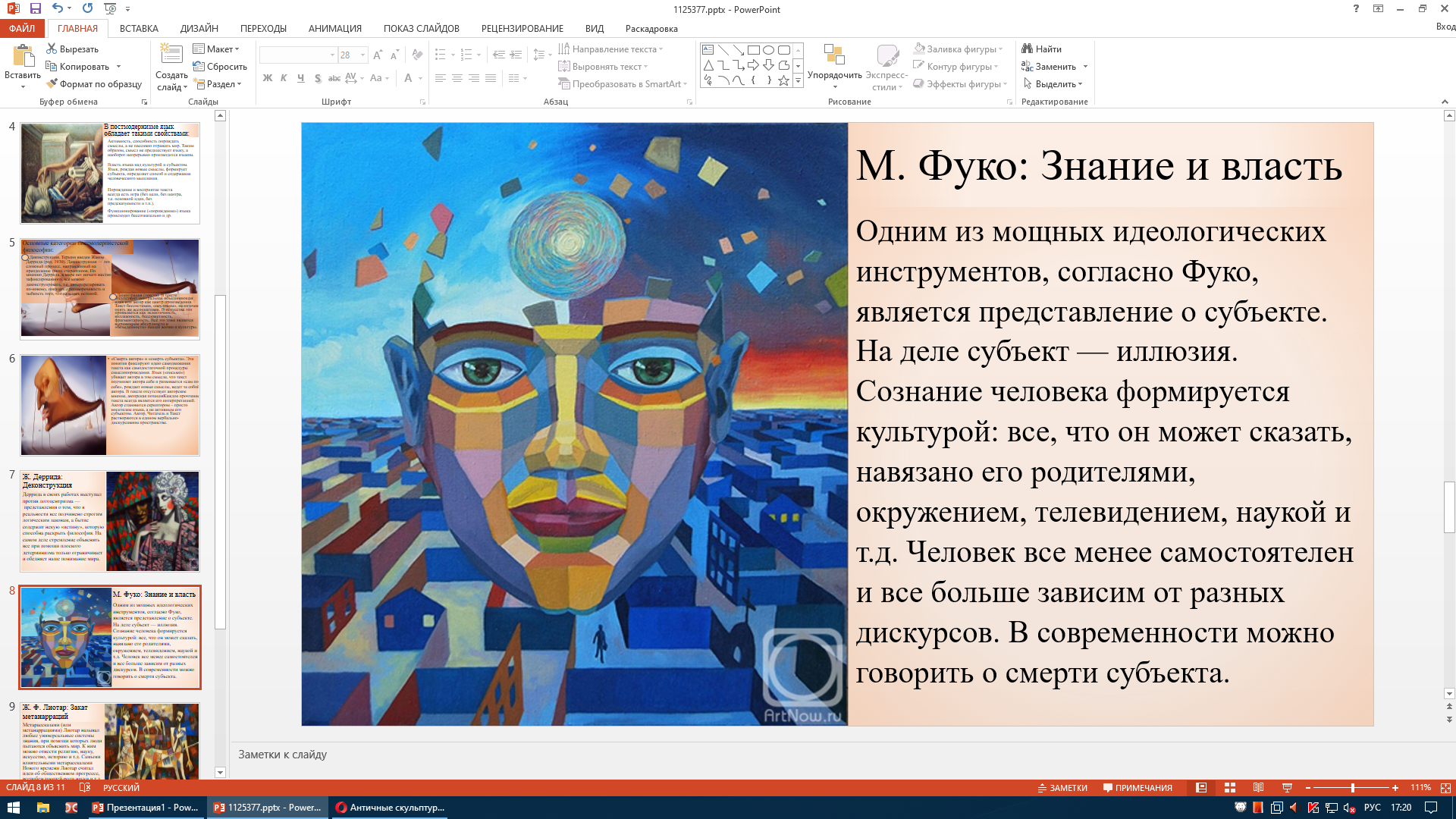 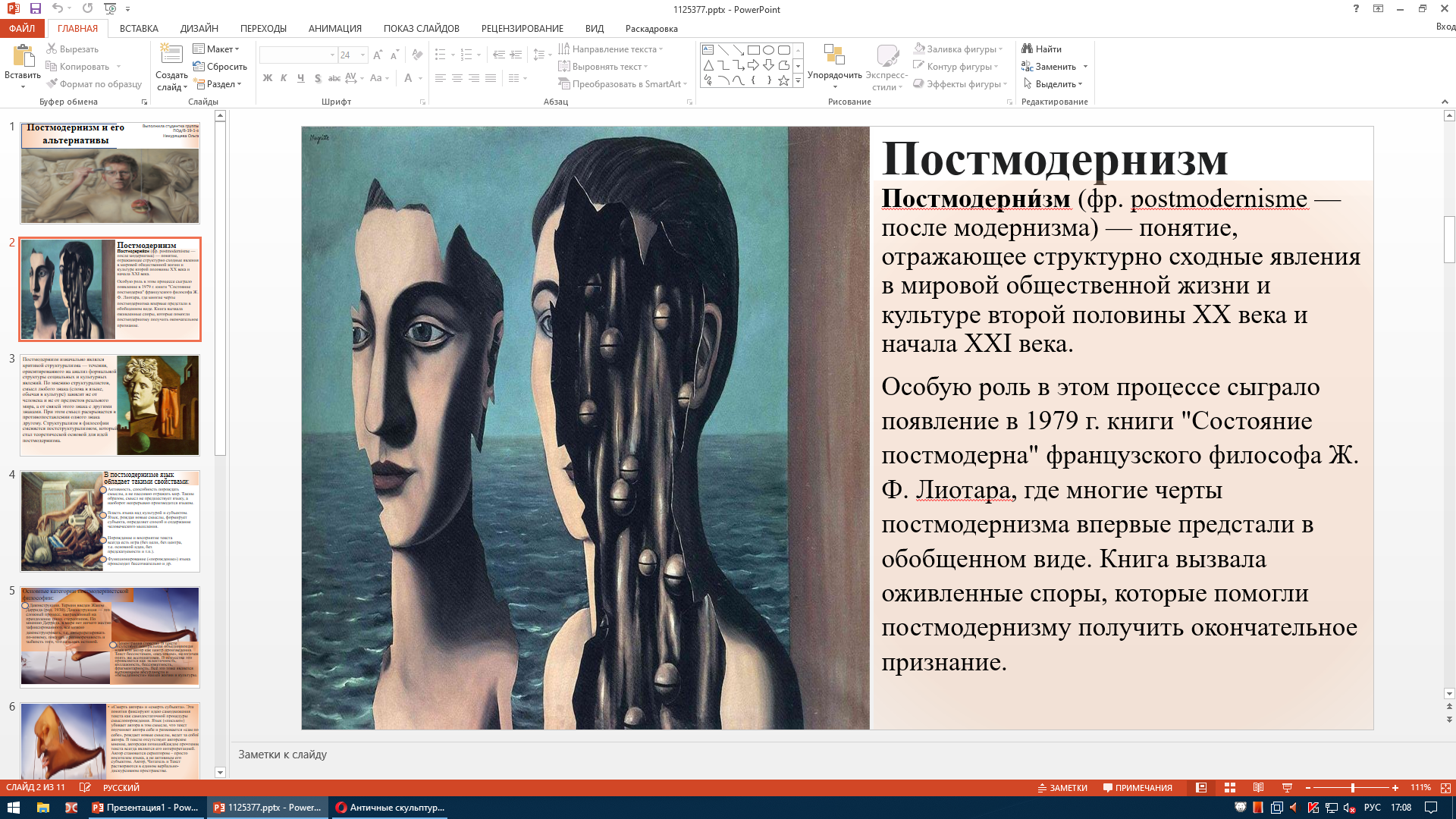 Метарассказами (или метанаррациями) Лиотар называл любые универсальные системы знания, при помощи которых люди пытаются объяснить мир. К ним можно отнести религию, науку, искусство, историю и т.д. Самыми влиятельными метарассказами Нового времени Лиотар считал идеи об общественном прогрессе, всепобеждающей роли науки и т.д. Постмодернизм - время заката метарассказов.
9
Р. Рорти: Случайность, ирония, солидарность
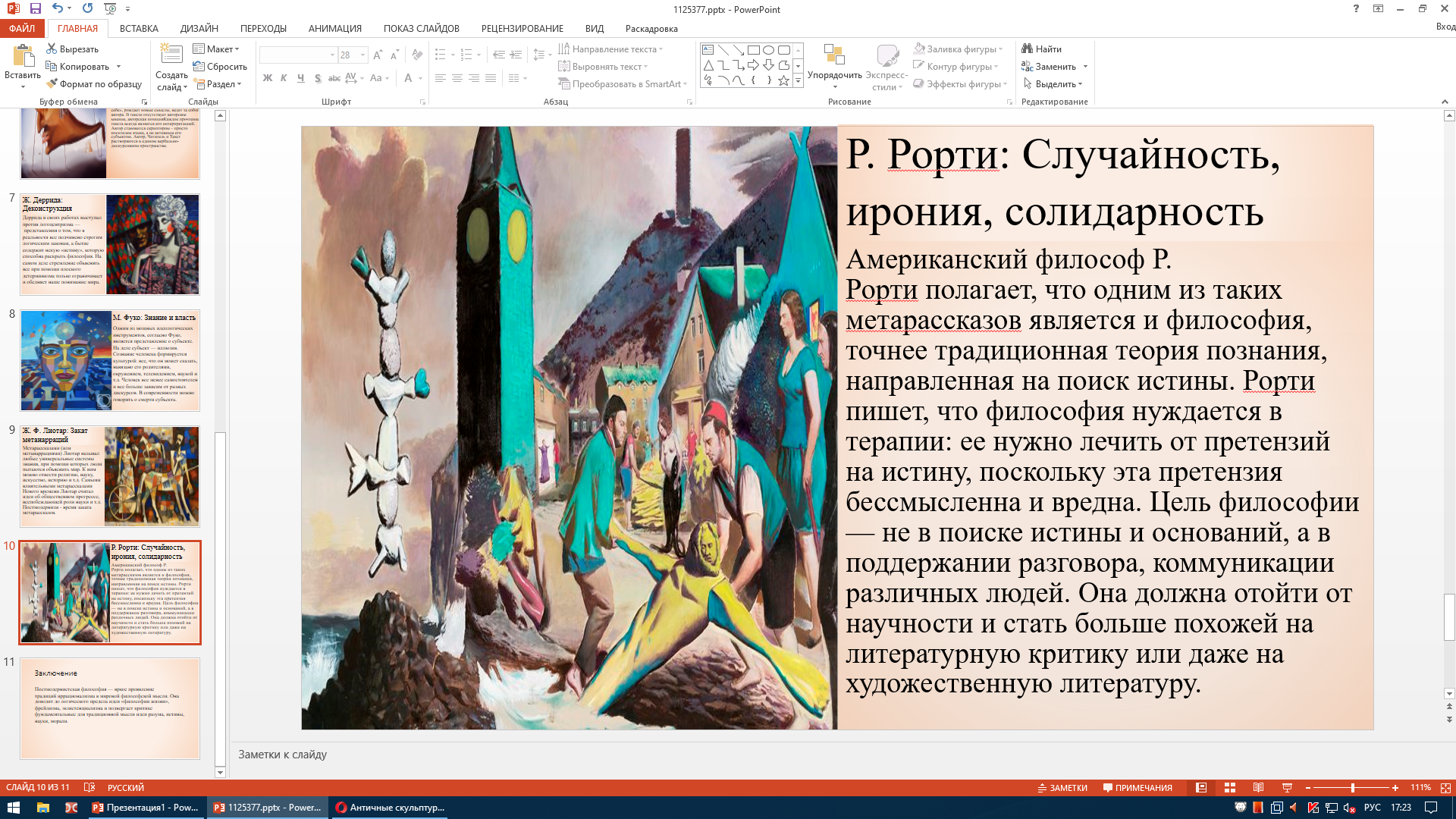 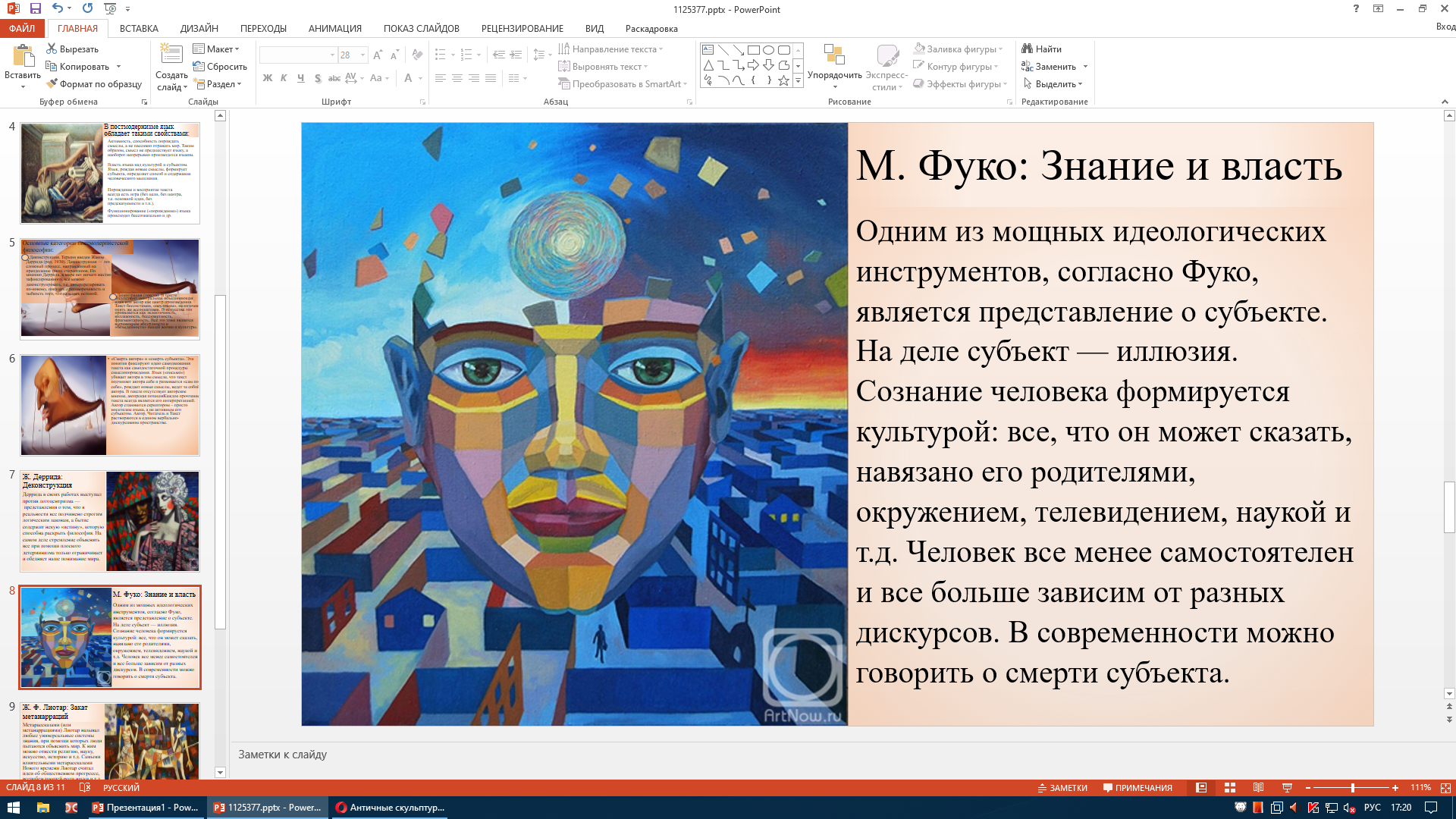 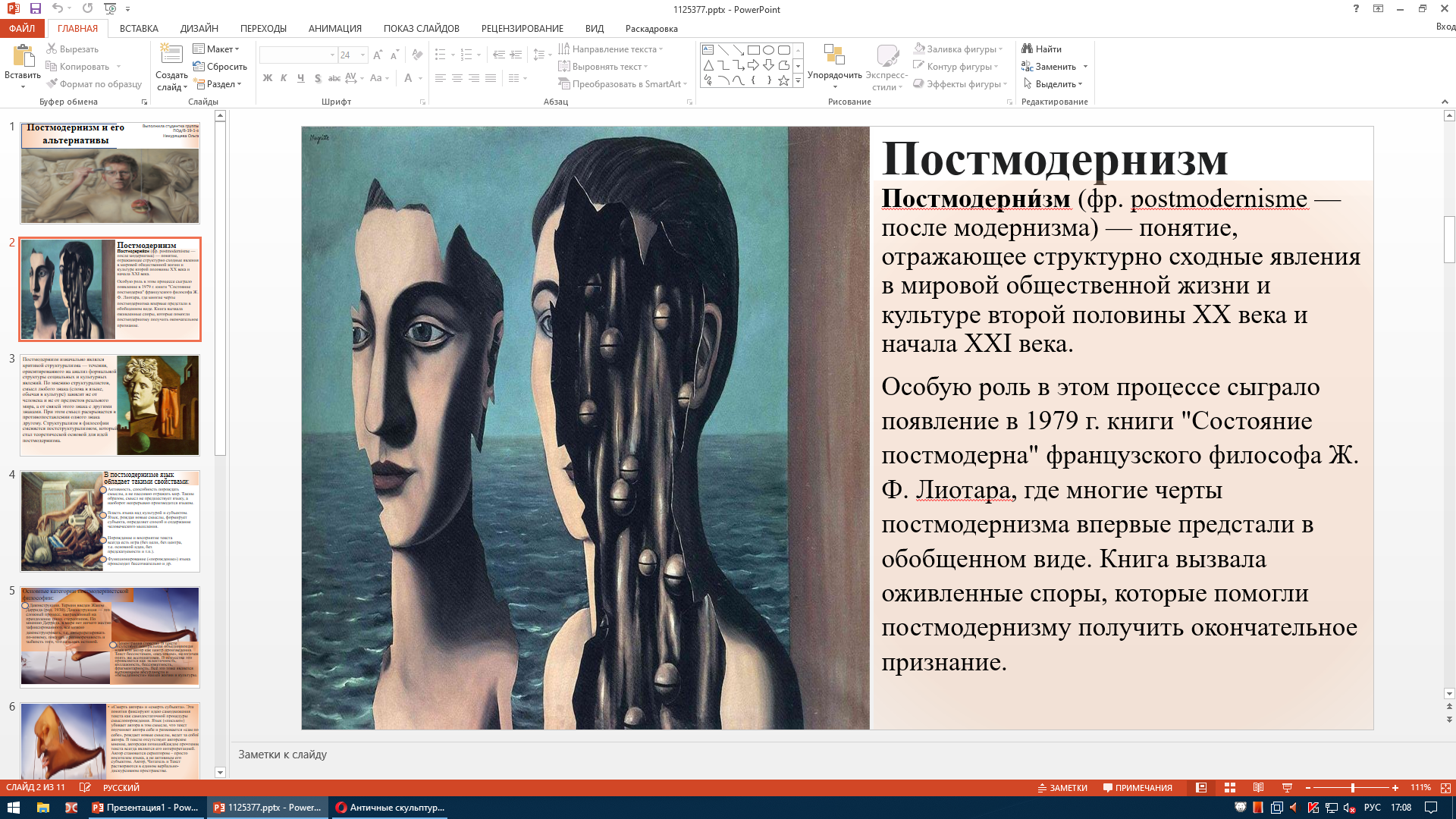 Американский философ Р. Рорти полагает, что одним из таких метарассказов является и философия, точнее традиционная теория познания, направленная на поиск истины. Рорти пишет, что философия нуждается в терапии: ее нужно лечить от претензий на истину, поскольку эта претензия бессмысленна и вредна. Цель философии — не в поиске истины и оснований, а в поддержании разговора, коммуникации различных людей. Она должна отойти от научности и стать больше похожей на литературную критику или даже на художественную литературу.
10
Заключение
Постмодернистская философия — яркое проявление традиций иррационализма в мировой философской мысли. Она доводит до логического предела идеи «философии жизни», фрейдизма, экзистенциализма и подвергает критике фундаментальные для традиционной мысли идеи разума, истины, науки, морали.
11